Cyber security = cyber risk management
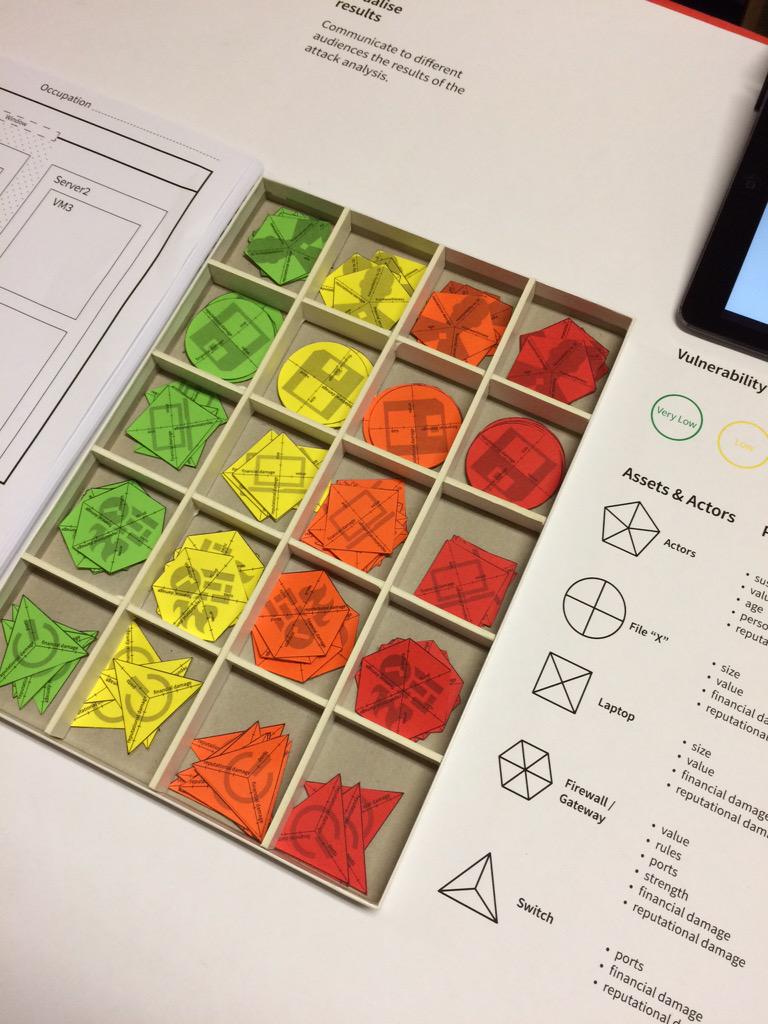 Wolter Pieters &Jan van den Berg (TUD)
3TU cyber security specialisation kickoff
Problem: voting machine chip replacement
Proposed solution: seals & non-reprogrammable chips
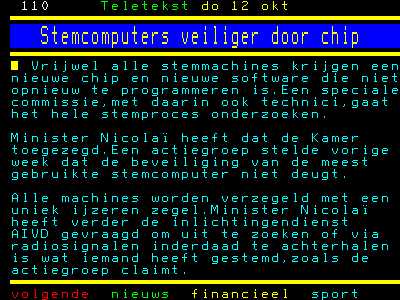 Source: Teletekst / Wij Vertrouwen Stemcomputers Niet
Problem: Facebook invades users’ privacy
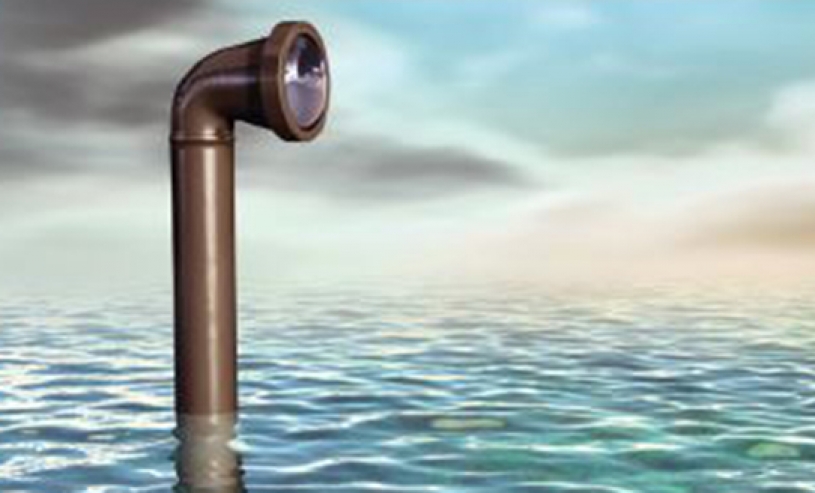 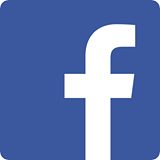 Proposed solution: more privacy settings
Hides users’ personal data from each other

But not from Facebook itself

Encryption? But what about the business case?
Problem: vulnerability in OV-chipkaart
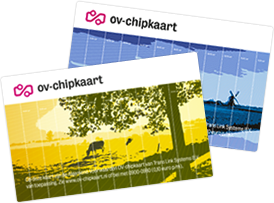 Proposed solution: replace in 2 years time
“Limited gain for attacker” because fraud can be detected and stopped within 2 days

Individual fraud vs. business case for criminals
Back in 2001 (New Security Paradigms Workshop):
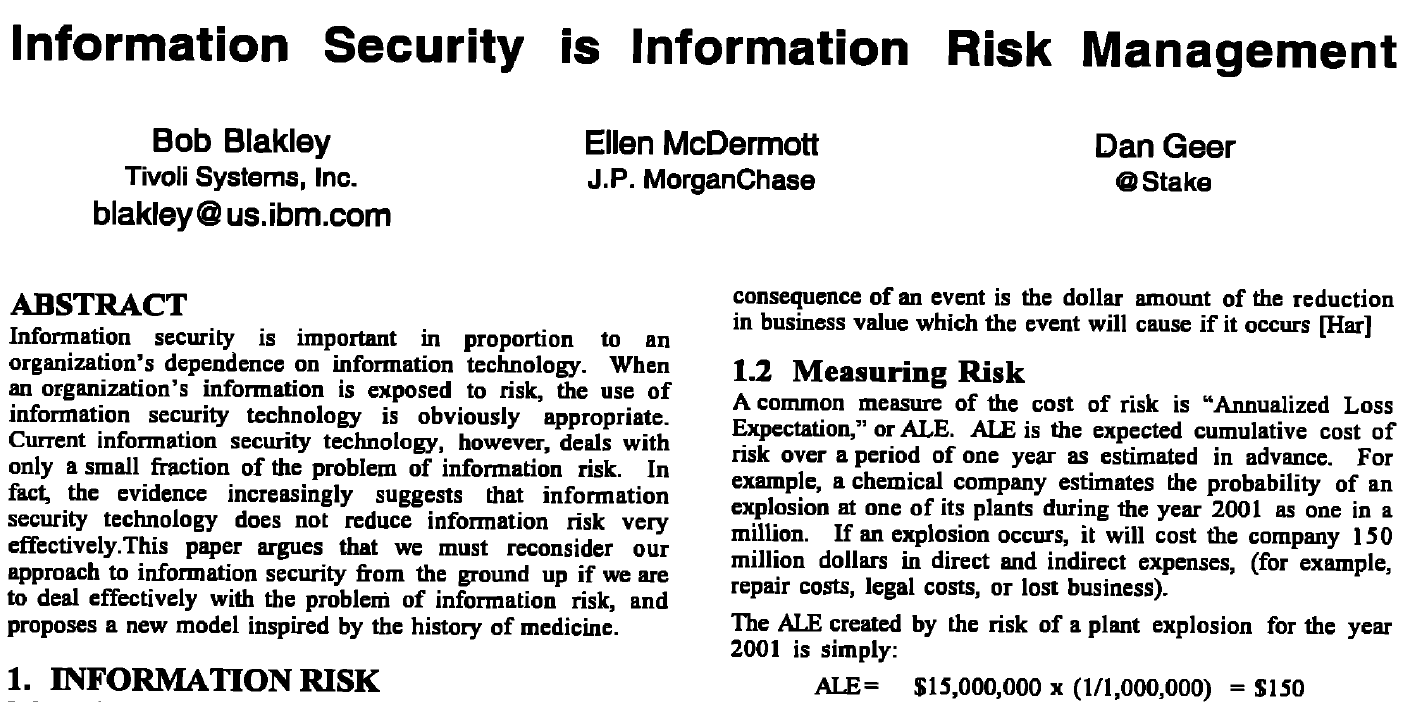 The big question
How do we evaluate which cyber security controls we should implement?

Preventive, detective, responsive
Risk mitigation
Wait until something happens

Checklists

Theoretical models

Evidence-based models
Return on security investment: effectiveness & cost
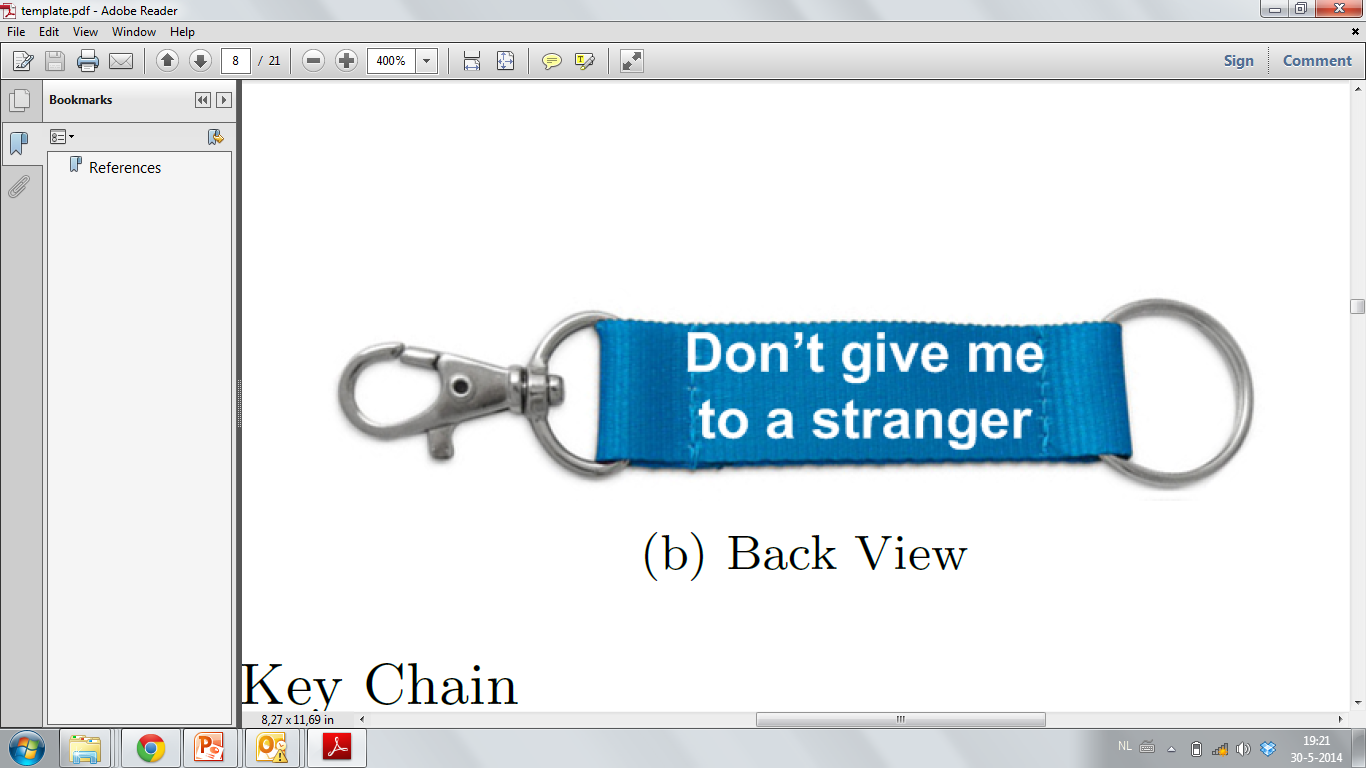 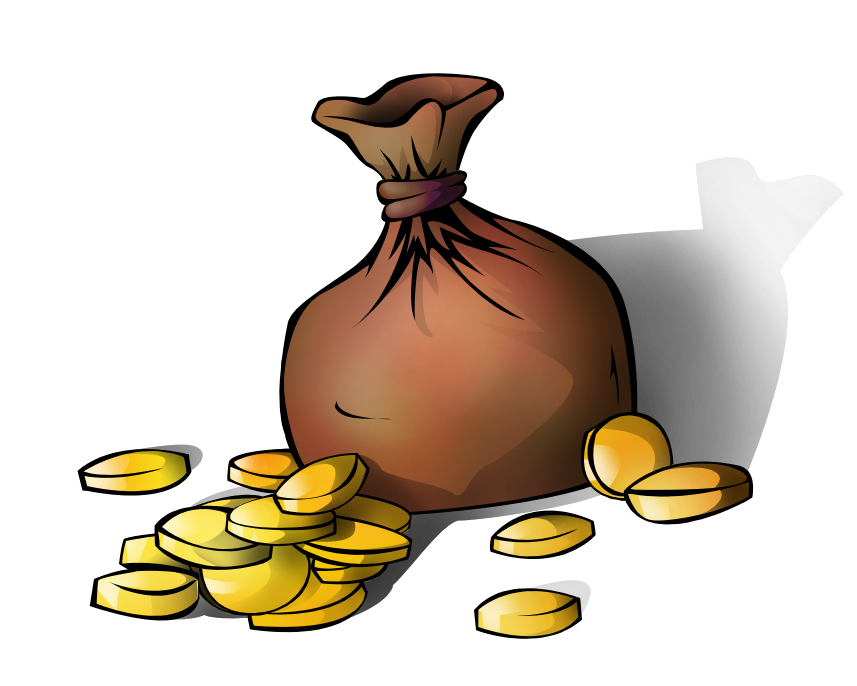 Traditional risk vs. adversarial risk
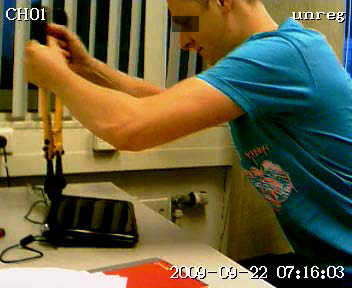 Attackers
Cryptographic assumptions: attacker cannot perform prime factorisation efficiently

Dolev-Yao: attacker controls the network, but cannot break crypto

Game theory: attacker maximises his utility

Goals, skills, resources, …
Scenarios / vulnerabilities
Exploiting digital weaknesses
Social engineering (e.g. phishing)
Physical access
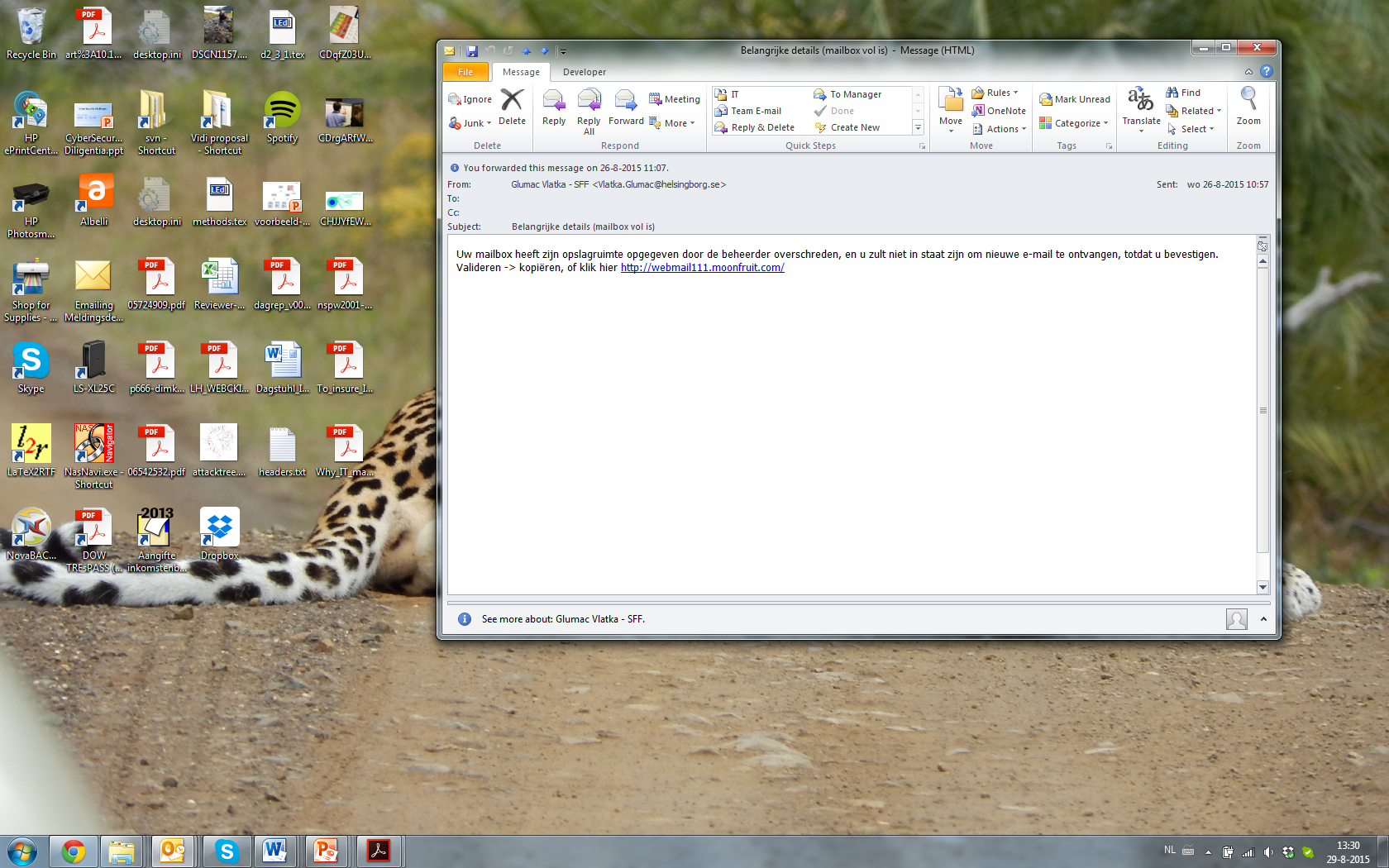 Possible controls
More crypto

Hardening / patching

Locks / cards / biometrics

Training
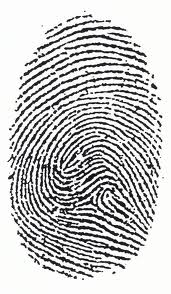 Factors
How to combine system, attackers and possible controls in making security decisions?

Can there be “evidence-based security” as there is evidence-based medicine?
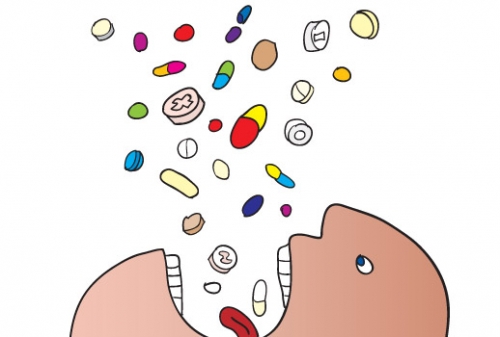 Would you eat bananas?
“If you don’t eat bananas, you might be robbed”

(Herley & Pieters 2015)
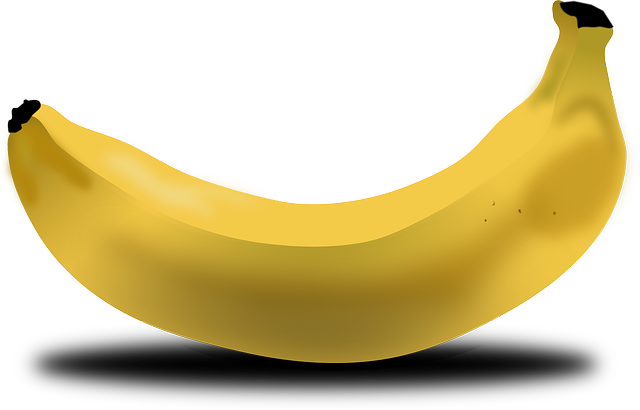 Key takeaways
It’s not only about theoretical effectiveness of controls, but about their contribution to the system as a whole

Interesting achievements and challenges in measuring and predicting such contribution

See the upcoming courses!

CRM course: http://homepage.tudelft.nl/e7x9k/CRM/